QUELQUES OUTILS POUR VOUS ACCOMPAGNER
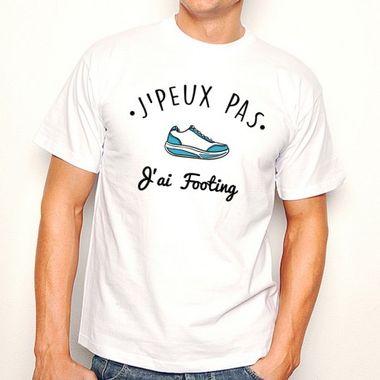 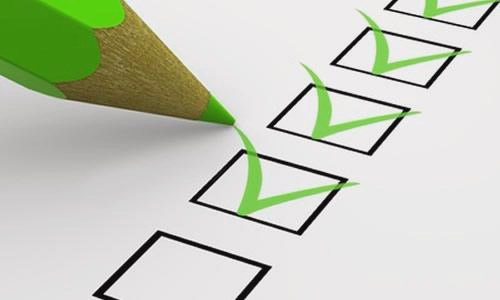 APQ
Comment envisager ces 30’ dans ma classe ?
Investir les lieux existants : pas besoin de beaucoup de matériel ou d’espace (préau, classe, salle polyvalente, cours de récréation, installations proches de l’école
Séquencer ce temps de pratique selon les besoins des élèves : avant la classe, pendant la récréation, durant la classe entre 2 séquences pédagogiques ou avant / après un contrôle, retour de cantine, en fin de journée…autant de possible pour servir les apprentissages.
Profiter de ces temps de pratique pour recentrer les élèves sur eux 
   / sur leur bien-être / leur santé à la fois physique et mentale
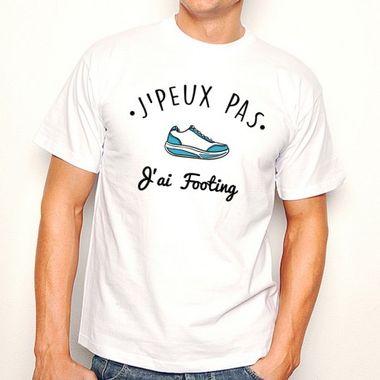 APQ
Exemple 1 DE PLANIFICATION / SEMAINIER
Exemple 2 DE PLANIFICATION / SEMAINIER
Exemple 3 DE PLANIFICATION / SEMAINIER
EXEMPLE 1 DE FICHE DE RESSENTIS 
(par APQ)
Nom :						Prénom :		
Quelle activité ? :
Je me situe où ? Entourer l’émoji qui correspond à ce que je ressens après l’activité
t
Je n’y arrive plus,

J’ai trop chaud,

Je craque et je m’arrête
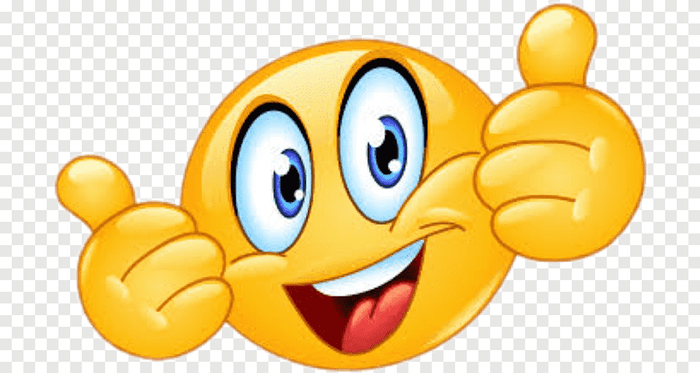 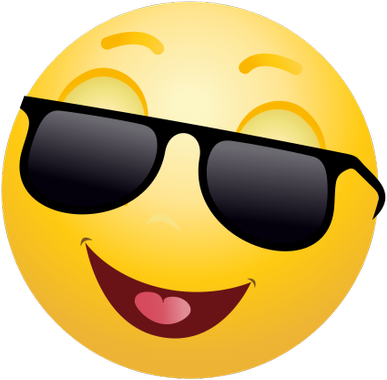 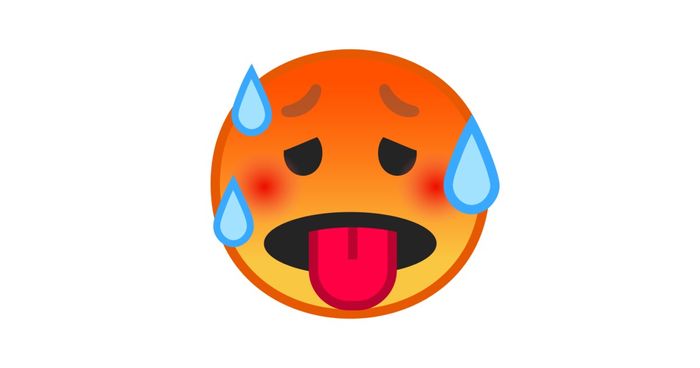 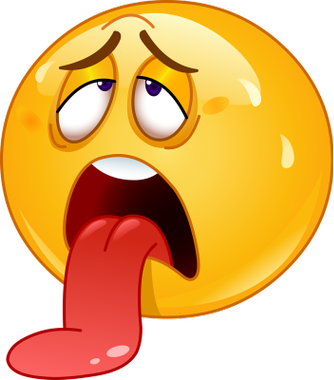 EXEMPLE 2 : FICHE DE RESSENTIS SUR  MA SEMAINE APQ
t
t
t
LUNDI : EPS		               (par jour)
					
MARDI : 8H30 / 10’			    MARDI : 10H20 / 10’ Pendant la récréation 




MARDI : 14H30 / 10’ Avant un contrôle           8H30 : Parcours / Mise en forme
                                                                         10H20 : Jeux de balle
                                                                         14H30 : exercices de concentration
Je n’y arrive plus,
J’ai trop chaud,
Je craque et je m’arrête
Je n’y arrive plus,
J’ai trop chaud,
Je craque et je m’arrête
Je n’y arrive plus,
J’ai trop chaud,
Je craque et je m’arrête
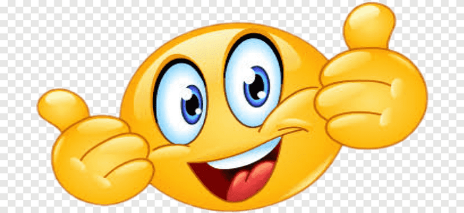 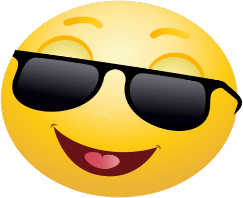 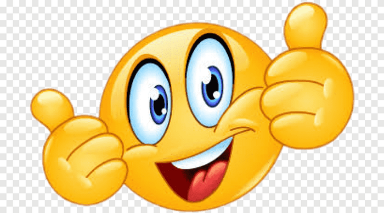 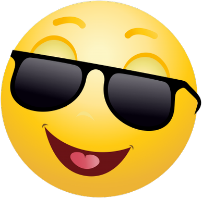 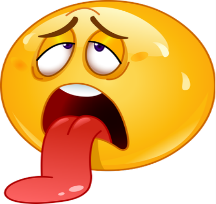 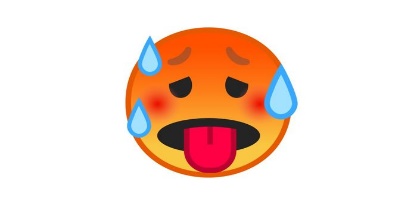 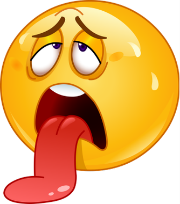 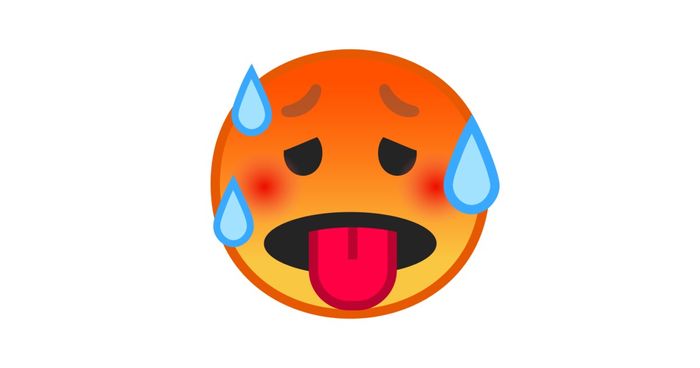 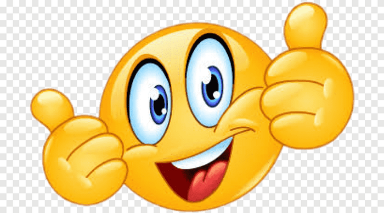 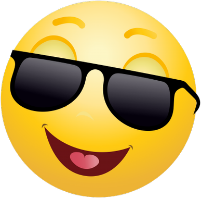 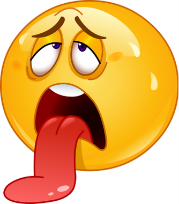 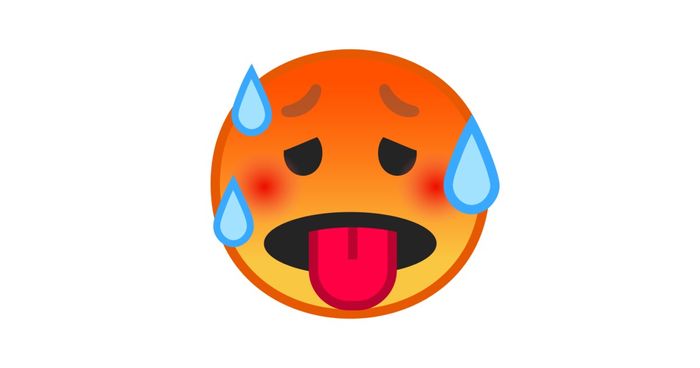 EX 2 suite : FICHE DE RESSENTIS SUR  MA SEMAINE APQ
t
t
(par jour)
JEUDI : EPS			
VENDREDI : 20’ dans la matinée entre 2 séquences pédagogiques		         

						         Jeux de rôle / Parcours ludique


VENDREDI : 16H10 / 10’ Fin de journée

						          Relaxation / Yoga dans la classe
Je n’y arrive plus,
J’ai trop chaud,
Je craque et je m’arrête
Je n’y arrive plus,
J’ai trop chaud,
Je craque et je m’arrête
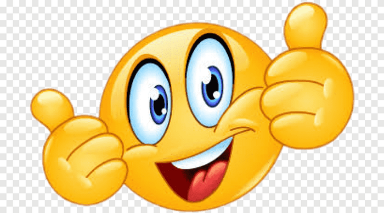 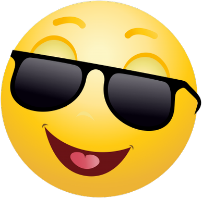 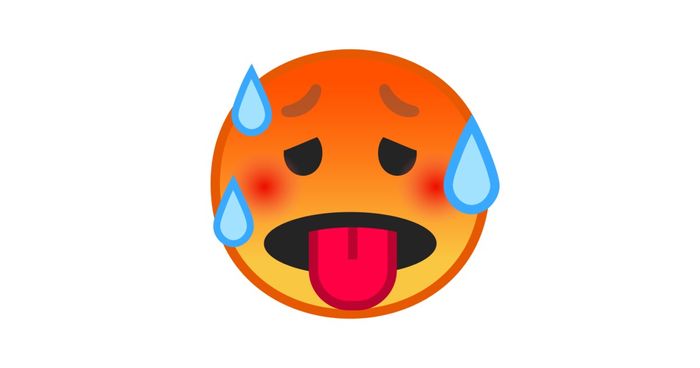 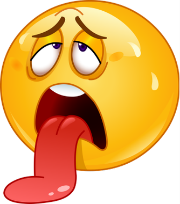 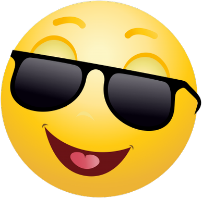 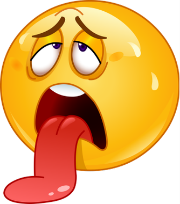 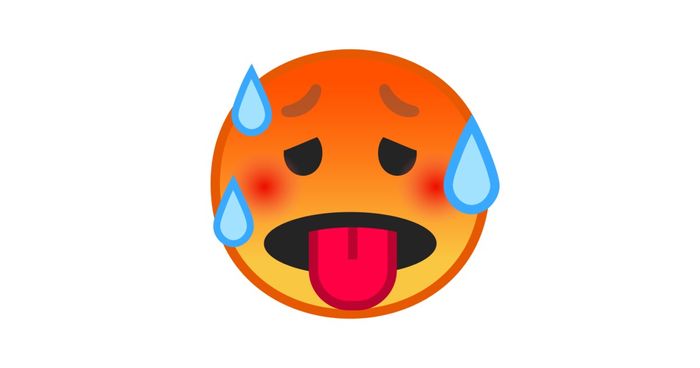 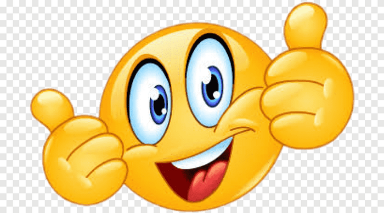 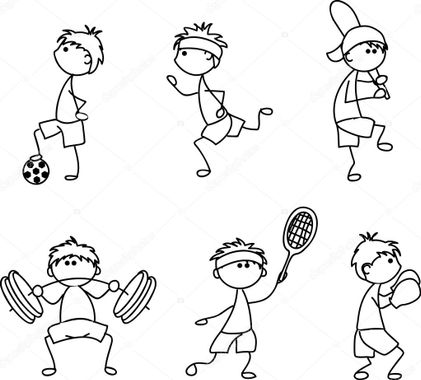 Quelques exemples de carnet de mise en forme
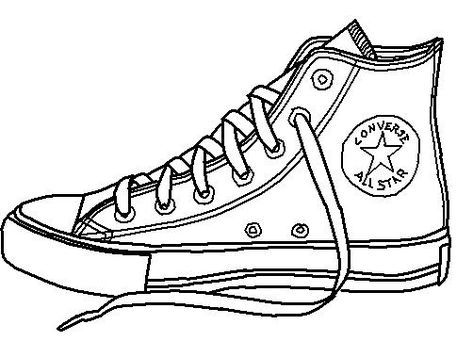 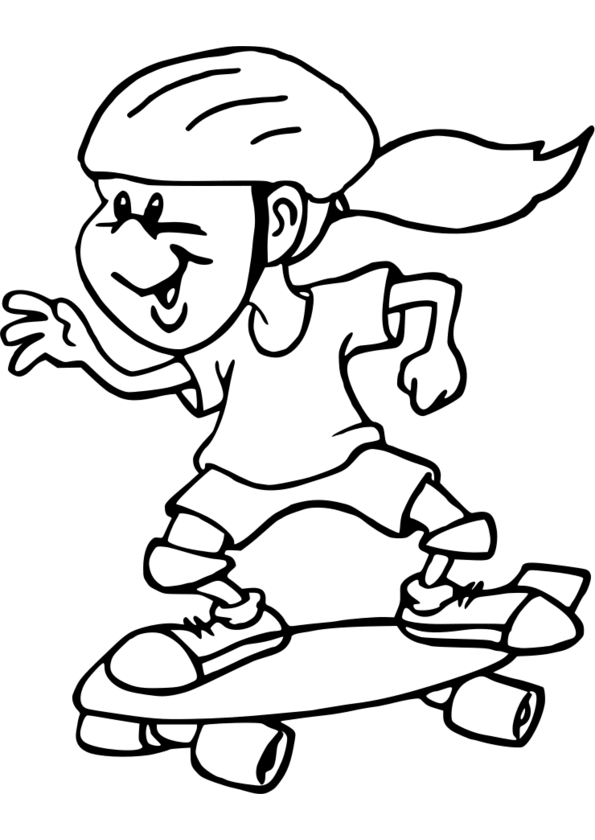 Ex 1 : MON CARNET DE MISE EN FORME
La semaine du :
Nom : 
Prénom :
Je colorie 1 partie du dessin chaque fois que je participe à 1 APQ

Mes activités :
1)
2)
3)
4)
5)
6)
7)
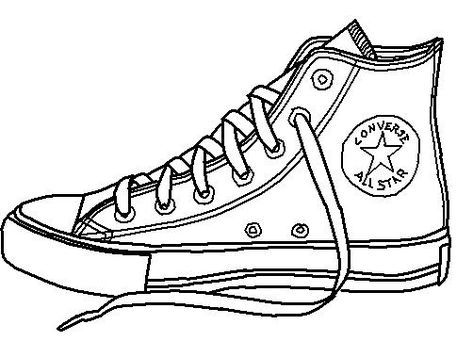 7
4
6
5
3
2
1
Exemple tiré de l’éducation APQ Alberta, canada  2007
Ex 2 : MON CARNET DE MISE EN FORME
La semaine du :
Nom : 
Prénom :
Je colorie 1 bonhomme chaque fois que je participe 
à 1 APQ

Mes activités dans la semaine :
1)
2)
3)
4)
5)
6)
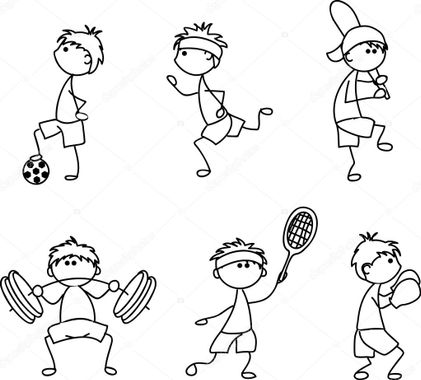 Ex 3 : MON CARNET DE MISE EN FORME
La semaine du :
Nom : 
Prénom :
Je colorie ou j’entoure 1 accessoire chaque fois 
que je participe à 1 APQ

Mes activités dans la semaine :
1)				7)
2)				8)
3)				9)
4)				10)
5)
6)
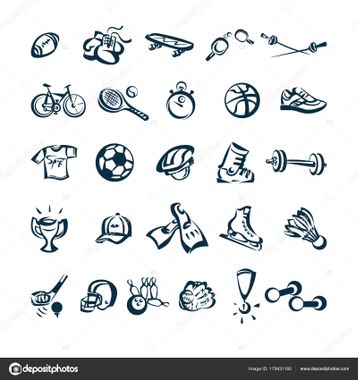 Ex 4 : MON CARNET DE MISE EN FORME
La semaine du :
Nom : 
Prénom :
Je colorie 1 posture chaque fois que je participe à 1 APQ

Mes activités dans la semaine :
1)				7)
2)				8)
3)				9)
4)				10)
5)
6)
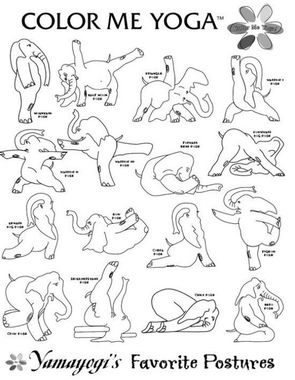